Состав слова 
3 класс
«Школа России»
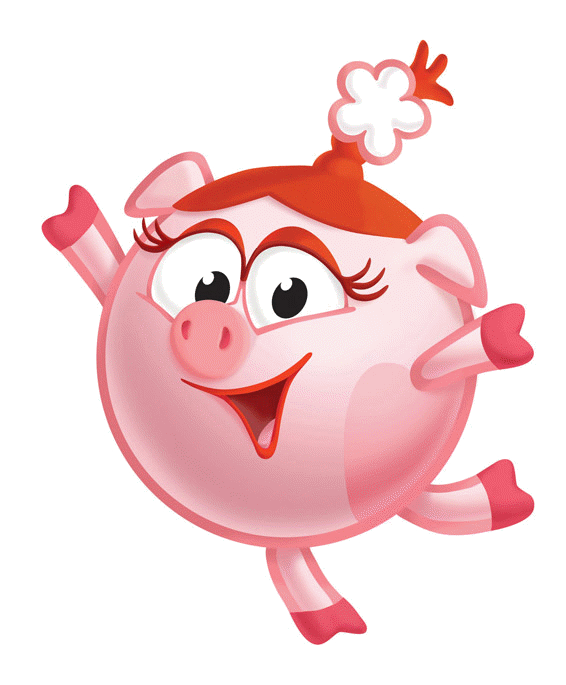 Иванова Марина 
Владимировна
Гбоу сош 280
Образуй от данных слов однокоренные слова с помощью суффиксов 
-ик- или –к-
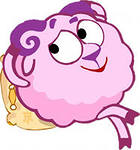 Дом-домик, сад, кот, берёза, осина, ягода, морковь, рыба, чаша, ночь, фонарь, нора, двор.
Выдели все части слова (разбери слово по составу)
Составь и запиши предложения. Выделенные слова разбери по составу.
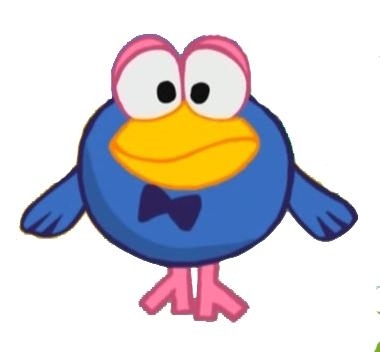 1) клевер, луговой, на, можно, встретить, лугах.
2)цветёт, всё, это, лето, растение
3)в, много, цветках, клевера, нектара, сладкого
Проверочная работа:
1)
Разбери по составу слова:
СНЕГОВОЙ, САДОВЫЙ, ГРИБОЧКИ, ЛЕСНИКИ, СТАРИКУ.
2)
Синтаксический разбор предложения:
В лесу идёт мелкий дождь.
Проверка в парах.
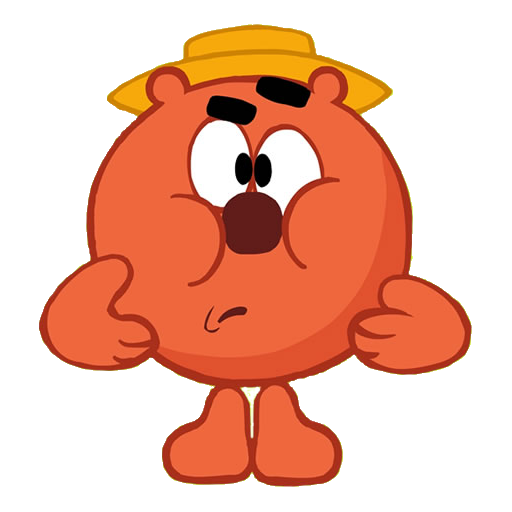 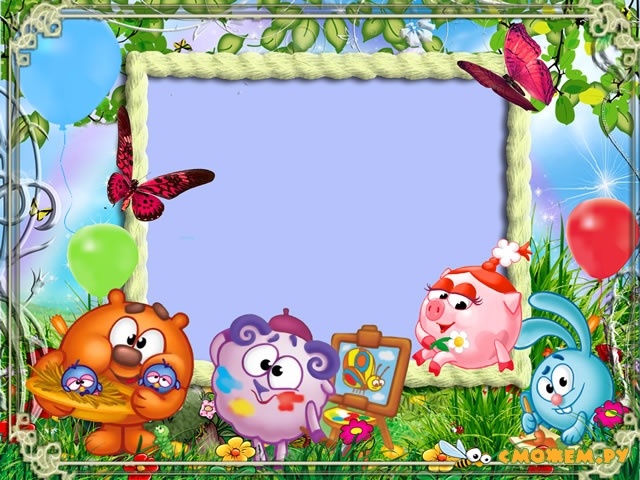 МОЛОДЦЫ!